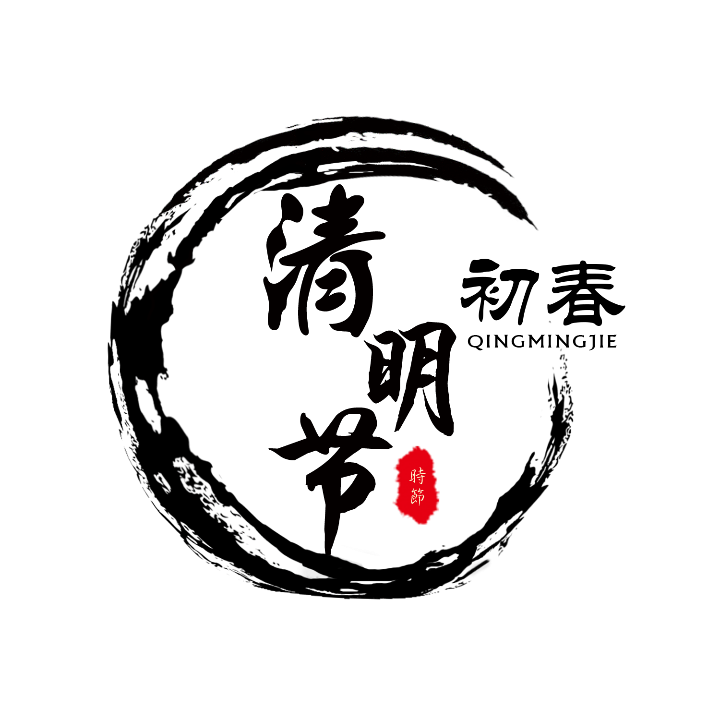 点击添相目录
1
点击添相目录
2
目录
点击添相目录
3
点击添相目录
4
PART1
输入标题文字内容
点击添加相关标题文字
ADD RELATED TITLE WORDS
2015
请替换文字内容
请替换文字内容
请替换文字内容
请替换文字内容
请替换文字内容，添加相关标题，修改文字内容，也可以直接复制你的内容到此。.请替换文字内容，添加相关标题，修改文字内容，也可以直接复制你的内容到此。
请替换文字内容，添加相关标题，修改文字内容，也可以直接复制你的内容到此。.请替换文字内容，添加相关标题，修改文字内容，也可以直接复制你的内容到此。
请替换文字内容，添加相关标题，修改文字内容，也可以直接复制你的内容到此。.请替换文字内容，添加相关标题，修改文字内容，也可以直接复制你的内容到此。
2014
请替换文字内容
2013
请替换文字内容
点击添加相关标题文字
ADD RELATED TITLE WORDS
文字内容
文字内容
请替换文字内容
请替换文字内容
请替换文字内容
请替换文字内容
请替换文字内容，添加相关标题，修改文字内容，也可以直接复制你的内容到此。请替换文字内容，添加相关标题，修改文字内容，也可以直接复制你的内容到此。
请替换文字内容，添加相关标题，修改文字内容，也可以直接复制你的内容到此。请替换文字内容，添加相关标题，修改文字内容，也可以直接复制你的内容到此。
请替换文字内容，添加相关标题，修改文字内容，也可以直接复制你的内容到此。请替换文字内容，添加相关标题，修改文字内容，也可以直接复制你的内容到此。
请替换文字内容，添加相关标题，修改文字内容，也可以直接复制你的内容到此。请替换文字内容，添加相关标题，修改文字内容，也可以直接复制你的内容到此。
文字内容
文字内容
点击添加相关标题文字
ADD RELATED TITLE WORDS
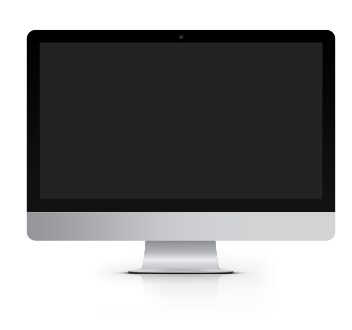 Hashing
Layering
Interface
Security
请替换文字内容，添加相关标题，修改文字内容，也可以直接复制你的内容到此。
请替换文字内容，添加相关标题，修改文字内容，也可以直接复制你的内容到此。
请替换文字内容，添加相关标题，修改文字内容，也可以直接复制你的内容到此。
请替换文字内容，添加相关标题，修改文字内容，也可以直接复制你的内容到此。
点击添加相关标题文字
ADD RELATED TITLE WORDS
添加标题内容
添加标题内容
详写内容……点击输入本栏的具体文字，简明扼要的说明分项内容，此为概念图解，请根据您的具体内容酌情修改
详写内容……点击输入本栏的具体文字，简明扼要的说明分项内容，此为概念图解，请根据您的具体内容酌情修改
添加
关键字
添加
关键字
输入文本内容
输入文本内容
输入文本内容
输入文本内容
添加标题内容
添加标题内容
添加
关键字
添加
关键字
详写内容……点击输入本栏的具体文字，简明扼要的说明分项内容，此为概念图解，请根据您的具体内容酌情修改
详写内容……点击输入本栏的具体文字，简明扼要的说明分项内容，此为概念图解，请根据您的具体内容酌情修改
点击添加相关标题文字
ADD RELATED TITLE WORDS
点击此处添加关键词
点击输入本栏的具体文字根据您内容酌情修改
点击此处添加关键词
点击输入本栏的具体文字根据您内容酌情修改
点击此处添加关键词
点击输入本栏的具体文字根据您内容酌情修改
点击此处添加关键词
点击输入本栏的具体文字根据您内容酌情修改
点击此处添加关键词
点击输入本栏的具体文字根据您内容酌情修改
点击此处添加关键词
点击输入本栏的具体文字根据您内容酌情修改
点击添加相关标题文字
ADD RELATED TITLE WORDS
详写内容……点击输入本栏的具体文字，简明扼要的说明分项内容，此为概念图解，请根据您的具体内容酌情修改。详写内容……点击输入本栏的具体文字，简明扼要的说明分项内容，此为概念图解，请根据您的具体内容酌情修改。
01
02
添加文本内容
添加文本内容
详写内容……点击输入本栏的具体文字，简明扼要的说明分项内容，此为概念图解，请根据您的具体内容酌情修改。
详写内容……点击输入本栏的具体文字，简明扼要的说明分项内容，此为概念图解，请根据您的具体内容酌情修改。
在此添加标题
在此添加标题
点击输入本栏的具体文字根据您内容修改
点击输入本栏的具体文字根据您内容修改
PART2
输入标题文字内容
点击添加相关标题文字
ADD RELATED TITLE WORDS
04
添加
标题
单击添加详细文字说明，或复制文本黏贴自此右键只保留文字单击添加详细文字说明，或复制文本黏贴自此右键只保留文字
添加
标题
单击添加详细文字说明，或复制文本黏贴自此右键只保留文字单击添加详细文字说明，或复制文本黏贴自此右键只保留文字
03
添加
标题
单击添加详细文字说明，或复制文本黏贴自此右键只保留文字单击添加详细文字说明，或复制文本黏贴自此右键只保留文字
02
添加
标题
单击添加详细文字说明，或复制文本黏贴自此右键只保留文字单击添加详细文字说明，或复制文本黏贴自此右键只保留文字
点击添加相关标题文字
ADD RELATED TITLE WORDS
1
3
2
请替换文字内容
请替换文字内容
请替换文字内容
点击输入简要文本内容，文字内容需概况精炼的说明该分项内容点击输入简要文本内容。
点击输入简要文本内容，文字内容需概况精炼的说明该分项内容点击输入简要文本内容。
点击输入简要文本内容，文字内容需概况精炼的说明该分项内容点击输入简要文本内容。
点击添加相关标题文字
ADD RELATED TITLE WORDS
此处添加标题
A
您的内容打在这里，或者通过复制您的文本后，在此框中选择粘贴，并选择只保留文字。
此处添加标题
您的内容打在这里，或者通过复制您的文本后，在此框中选择粘贴，并选择只保留文字。
B
此处添加标题
您的内容打在这里，或者通过复制您的文本后，在此框中选择粘贴，并选择只保留文字。
C
Text
Text
Text
点击添加相关标题文字
ADD RELATED TITLE WORDS
请输入相关内容
请输入相关内容
请输入相关内容
点击添加相关标题文字
ADD RELATED TITLE WORDS
这里是内容这里是内容这里是内容这里是内容这里是内容这里是内容这里是内容这里是内容这里是内容这里是内容这里是内容这里是内容这里是内容这里是内容这里是内容这里是内容这里是内容这里是内容这里是内容这里是内容这里是内容这里是内容这里是内容这里是内容这里是内容这里是内容这里是内容这里是内容这里是内容这里是
小标题
这里是内容这里是内容这里是内容这里是内容这里是内容这里是内容这里是内容这里是内容这里是内容这里是内容这里是内容这里是内容这里是内容这里是内容这里是内容这里是内容这里是内容这里是内容这里是内容这里是内容这里是内容这里是内容这里是内容这里是内容这里是内容这里是内容这里是内容这里是内容这里是内容这里是
小标题
点击添加相关标题文字
ADD RELATED TITLE WORDS
单击此处添加段落文字内容单击此处添加段落文字
单击此处添加段落文字内容单击此处添加段落文字
单击此处添加段落文字内容单击此处添加段落文字
单击此处添加段落文字内容单击此处添加段落文字
PART3
输入标题文字内容
点击添加相关标题文字
ADD RELATED TITLE WORDS
单击此处添加段落文字内容单击此处添加段落文字
单击此处添加段落文字内容单击此处添加段落文字
单击此处添加段落文字内容单击此处添加段落文字
单击此处添加段落文字内容单击此处添加段落文字
点击添加相关标题文字
ADD RELATED TITLE WORDS
01
02
03
04
OPTION
OPTION
OPTION
OPTION
在此添加标题
在此添加标题
在此添加标题
在此添加标题
此处添加详细文本描述，建议与标题相关并符合整体语言风格。
此处添加详细文本描述，建议与标题相关并符合整体语言风格。
此处添加详细文本描述，建议与标题相关并符合整体语言风格。
此处添加详细文本描述，建议与标题相关并符合整体语言风格。
点击添加相关标题文字
ADD RELATED TITLE WORDS
此处添加详细文本描述，建议与标题相关并符合整体语言风格，语言描述尽量简洁生动。尽量将每页幻灯片的字数控制在200字以内据统计每页幻灯片。
此处添加详细文本描述，建议与标题相关并符合整体语言风格，语言描述尽量简洁生动。尽量将每页幻灯片的字数控制在200字以内据统计每页幻灯片。
此处添加详细文本描述，建议与标题相关并符合整体语言风格，语言描述尽量简洁生动。尽量将每页幻灯片的字数控制在200字以内据统计每页幻灯片。
此处添加详细文本描述，建议与标题相关并符合整体语言风格，语言描述尽量简洁生动。尽量将每页幻灯片的字数控制在200字以内据统计每页幻灯片。
点击添加相关标题文字
ADD RELATED TITLE WORDS
点击增加文本内容    点击增加文本内容
点击增加文本内容    点击增加文本内容
点击增加文本内容    点击增加文本内容
点击增加文本内容    点击增加文本内容
点击增加文本内容    点击增加文本内容
点击增加文本内容    点击增加文本内容
单击此处添加文本
单击此处添加文本
单击此处添加文本
27%
34%
39%
点击添加相关标题文字
ADD RELATED TITLE WORDS
应用领域
此处添加详细的说明文字做简要说明
商务领域
此处添加详细的说明文字做简要说明
服务领域
此处添加详细的说明文字做简要说明
您的内容打在这里，或者通过复制您的文本后，在此框中选择粘贴，并选择只保留文字。您的内容打在这里，或者通过复制您的文本后，在此框中选择粘贴。
点击添加相关标题文字
ADD RELATED TITLE WORDS
技术提高
您的内容打在这里，或者通过复制您的文本后，在此框中选择粘贴，并选择只保留文字。您的内容打在这里，或者通过复制您的文本后，
利益
最大化
盈利
扩大
市场占有率快
战略
目标
功能强大
研发要快
PART4
输入标题文字内容
点击添加相关标题文字
ADD RELATED TITLE WORDS
01
02
03
04
请在这里输入您的文字；请在这里输入您的文字；请在这里输入您的文字；请在这里输入您的文字。
请在这里输入您的文字；请在这里输入您的文字；请在这里输入您的文字；请在这里输入您的文字。
请在这里输入您的文字；请在这里输入您的文字；请在这里输入您的文字；请在这里输入您的文字。
请在这里输入您的文字；请在这里输入您的文字；请在这里输入您的文字；请在这里输入您的文字。
点击添加相关标题文字
ADD RELATED TITLE WORDS
您的内容打在这里，或者通过复制您的文本
朋友圈
平台分享
您的内容打在这里，或者通过复制您的文本
微博营销
您的内容打在这里，或者通过复制您的文本
微信营销
您的内容打在这里，或者通过复制您的文本
点击添加相关标题文字
ADD RELATED TITLE WORDS
请在这里输入您
的主要叙述内容
请在这里输入您
的主要叙述内容
请在这里输入您
的主要叙述内容
请在这里输入您
的主要叙述内容
研究成果
     03
研究成果
     01
研究成果
     05
研究成果
     04
研究成果
     02
请在这里输入您
的主要叙述内容
请在这里输入您
的主要叙述内容
请在这里输入您
的主要叙述内容
请在这里输入您
的主要叙述内容
请在这里输入您
的主要叙述内容
请在这里输入您
的主要叙述内容
点击添加相关标题文字
ADD RELATED TITLE WORDS
添加文字标题
添加文字标题
添加文字标题
添加文字标题
添加文字标题
添加文字标题
添加文字标题
添加文字标题
点击添加相关标题文字
ADD RELATED TITLE WORDS
开创了国内某某领域的研究空白，积累了一定的经验
1
发表论文N篇，其中有一篇被引用N次；
2
请输入您的文字请输入您的文字请输入您的文字
3
请输入您的文字请输入您的文字请输入您的文字请输入您
4
点击添加相关标题文字
ADD RELATED TITLE WORDS
理论依据一
这里可以添加主要内容这里可以添加主要内容这里可以添加主要内容这里可以添加主要内容可以添加主要内容这里可以添加主要内容可以添加主要内容这里可以添加主要内容
3
理论依据二
个依据
这里可以添加主要内容这里可以添加主要内容这里可以添加主要内容这里可以添加主要内容可以添加主要内容这里可以添加主要内容可以添加主要内容这里可以添加主要内容
研究的三个理论依据
理论依据三
这里可以添加主要内容这里可以添加主要内容这里可以添加主要内容这里可以添加主要内容可以添加主要内容这里可以添加主要内容可以添加主要内容这里可以添加主要内容
点击添加相关标题文字
ADD RELATED TITLE WORDS
您的标题
此处添加文本内容
此次添加文本内容
此次添加文本内容
此次添加文本内容
此次添加文本内容
此次添加文本内容
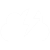 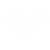 此次添加文本内容
此次添加文本内容
此次添加文本内容
此次添加文本内容
此次添加文本内容
此次添加文本内容